CLUB CULTURE/EXPERIENCE
NAME
Title
District
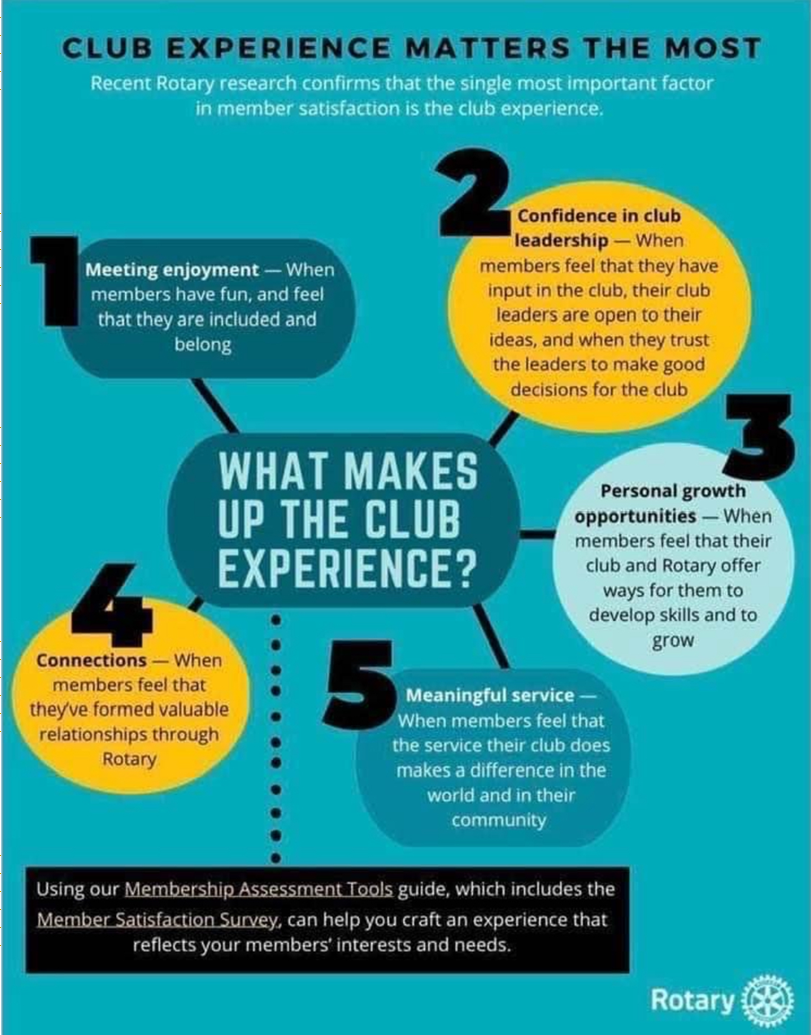 [Speaker Notes: Will be in the toolbox on the website]
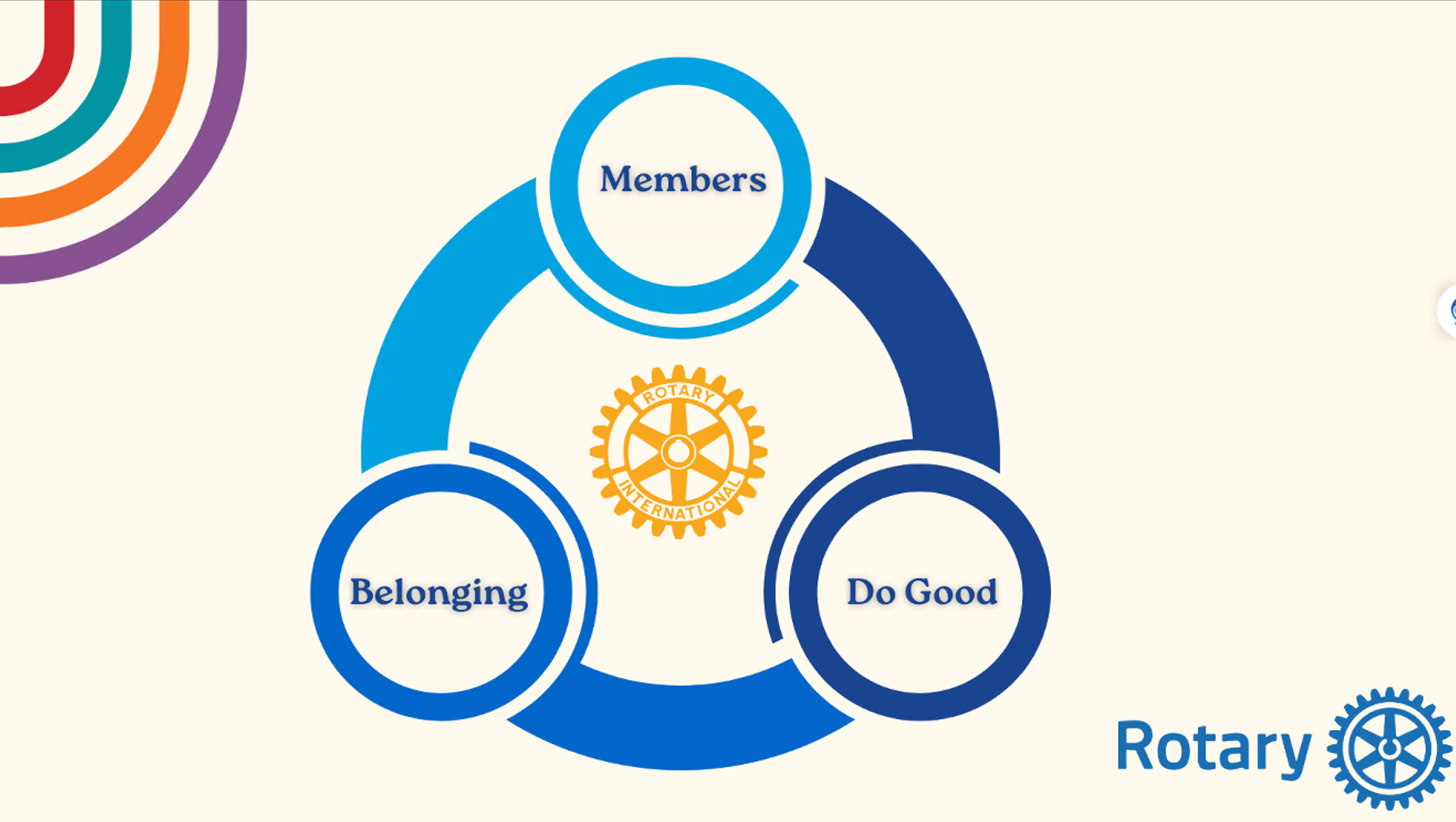 [Speaker Notes: Will be in the toolbox]
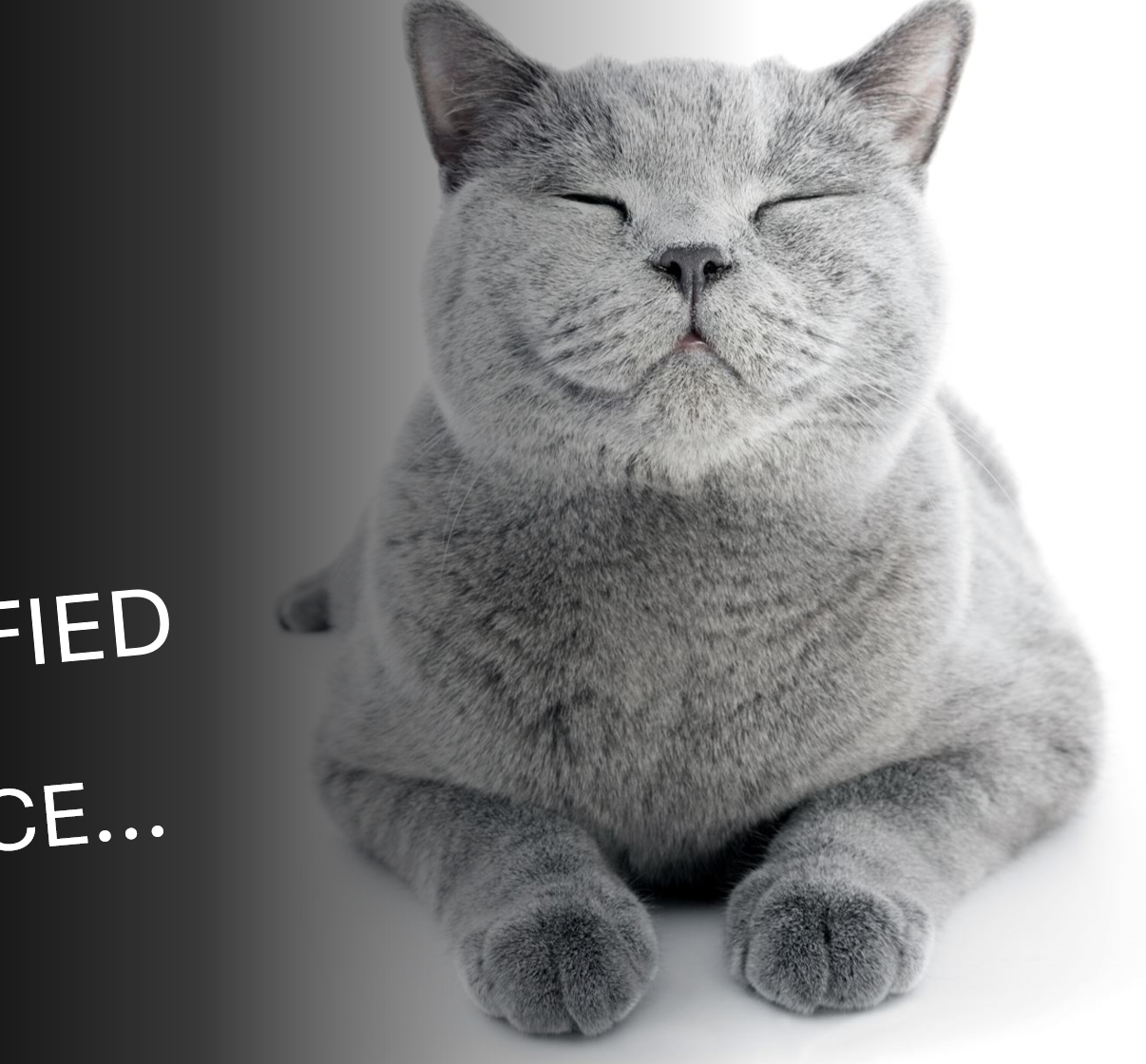 What is one thing that your club does well to enhance the club experience???
What is one thing your club could do better??
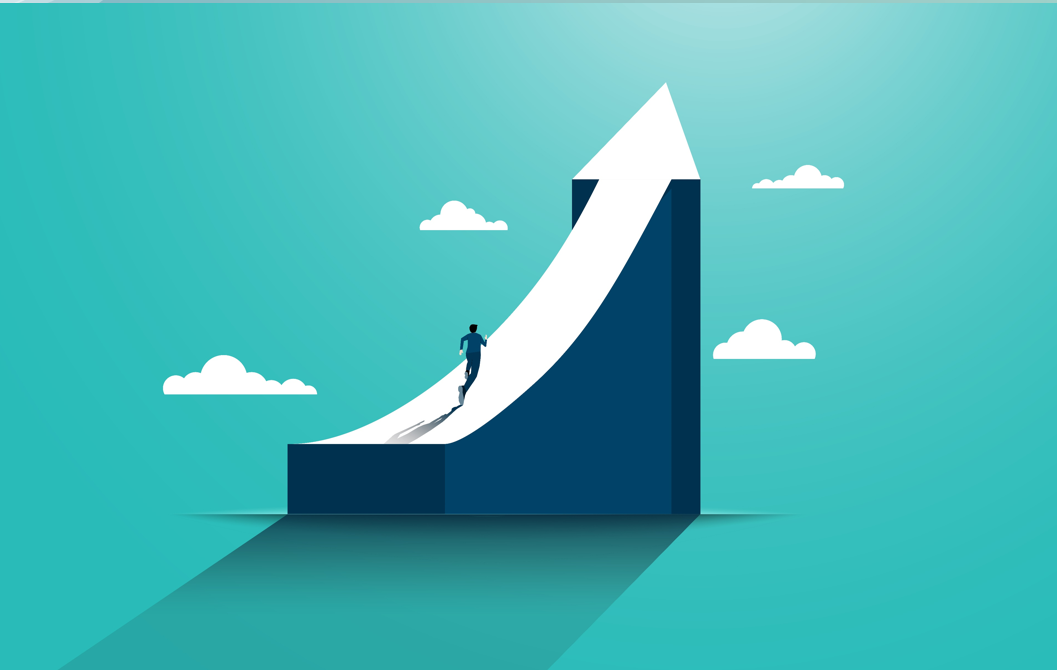 As President ..what is your role 
in the club culture and experience??
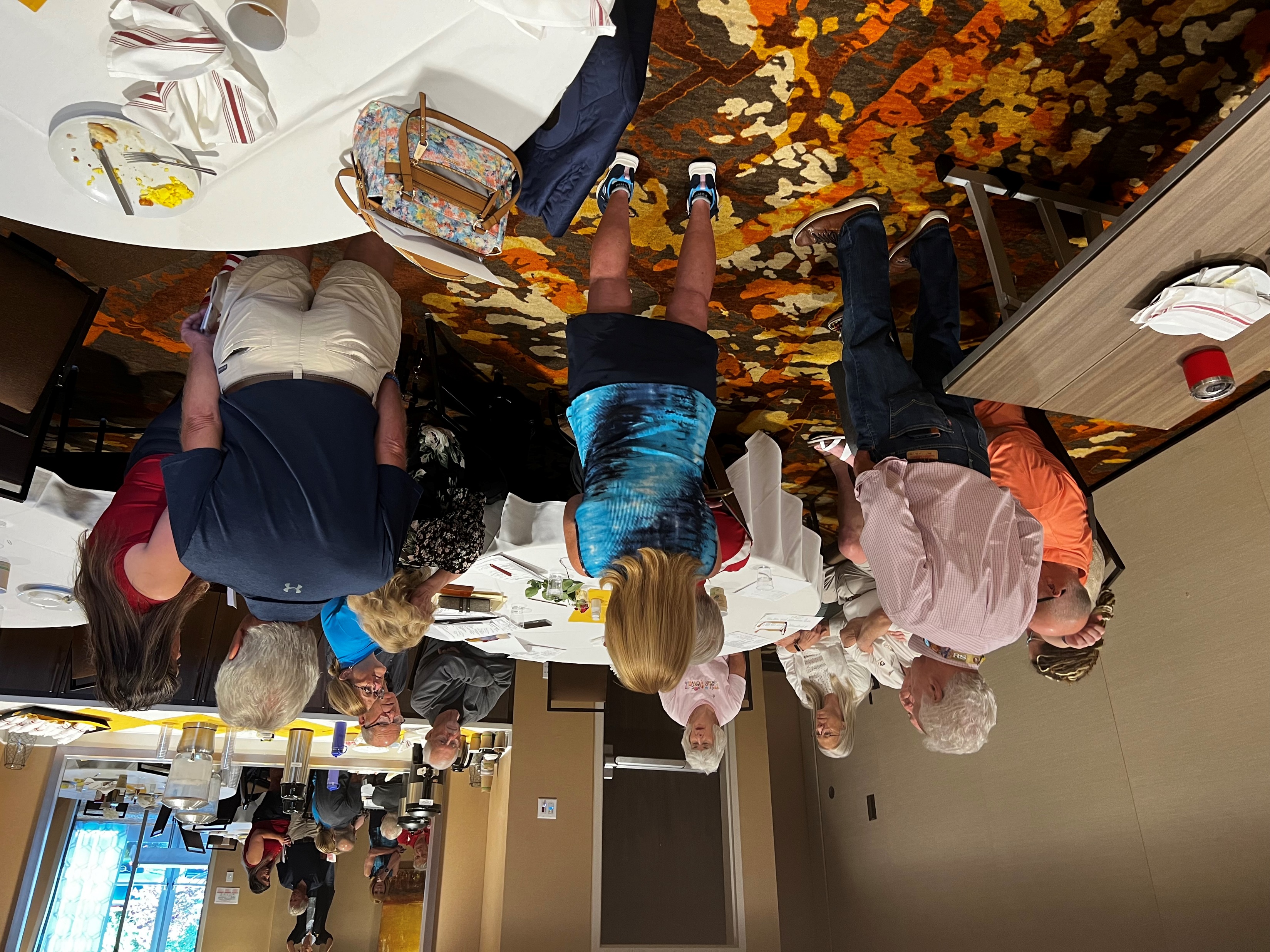 Table Discussion